Marxismus a jeho varianty
Vymezení
Karel Marx (1818-1883)
Navazuje na
Klasická politická ekonomie
Hegelova dialektika
Francouzský utopický socialismus
Přístup
Společnost je potřeba studovat v její totalitě
Mezinárodní vztahy jsou jedním z typů sociálních 	vztahů a jsou jimi silně ovlivněny (až determinovány)
Dialektický materialismus
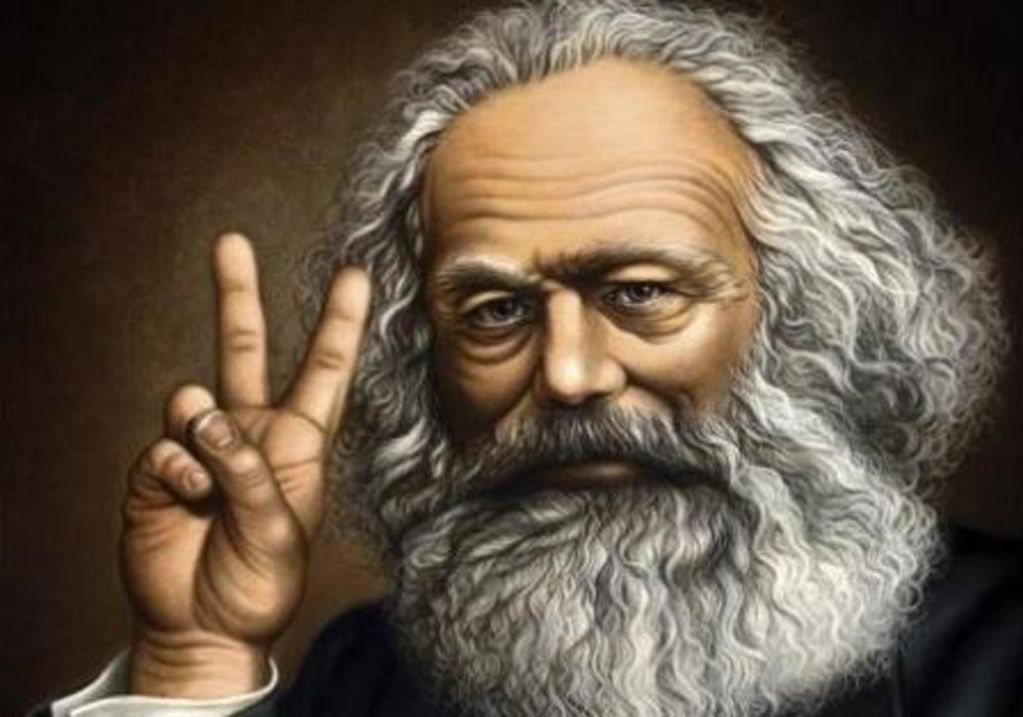 Historický materialismus
Společnost potřebuje zajistit podmínky pro svou 	reprodukci. Reprodukci zajišťují kolektivně na základě sociálních vztahů.
Základna
Výrobní síly×výrobní vztahy
Nadstavba
Kultura, společenské, politické, náboženské instituce
Výrobní způsob
Pracovní teorie hodnoty
Kapitalismus
Specifický výrobní způsob s příslušnou nadstavbou
Výrobní vztahy
Kapitalisté vlastní výrobní prostředky, kontrolují 	výrobu, soutěží mezi sebou při akumulaci kapitálu
Komodifikace sociálních vztahů, včetně práce
Nadhodnota
Vnitřní rozpory systému
Kapitalisté si přivlastňují nadhodnotu ve formě zisku, 	usilují o co nejnižší mzdy
Krize z nadvýroby– tlak na snižování mezd vede k 	neschopnosti prodat produkci na trhu
Globalizace jako typický znak kapitalismu
Normativní aspekt
Vykořisťování

Odcizení

Emancipace

Třídní boj
Stát jako nástroj vykořisťovatelské třídy

Revoluce

Kapitalismus bude nahrazen beztřídní společností
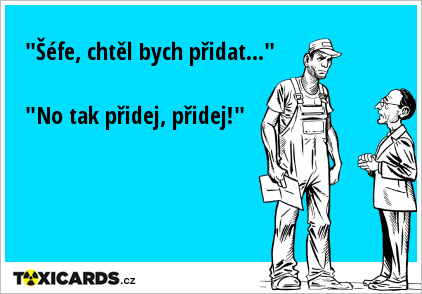 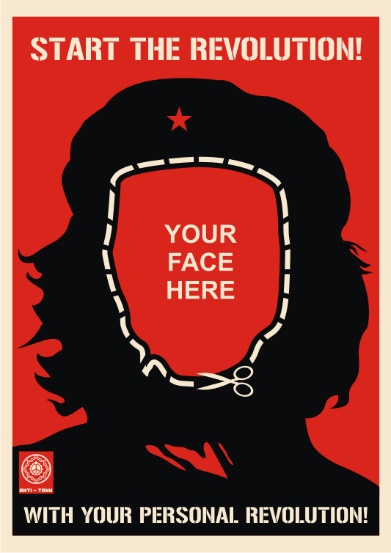 Problémy
Předpovědi se nenaplnily

Praktické pokusy o implementaci teorie skončily 	neúspěchem

Problematická teorie pracovní hodnoty (transformační 	problém)

Nedostatečné vymezení vztahu mezi agentem a 	strukturou
Imperialismus a škola závislosti
Reakce na vývoj konce 19. a začátku 20. stol.

Lenin – Imperialismus jako nejvyšší stádium kapitalismu
Monopolní kapitalismus
Jádro a periferie
Zájmy dělníků v centru×na periferii

Škola závislosti (60-80. léta)
Latinská Amerika (Prebisch, Cardoso, Frank)
Vykořisťování rozvojových zemí vyspělými
Směnné relace (teorie periferní ekonomiky)
Růst nerovnosti v mezinárodním prostředí
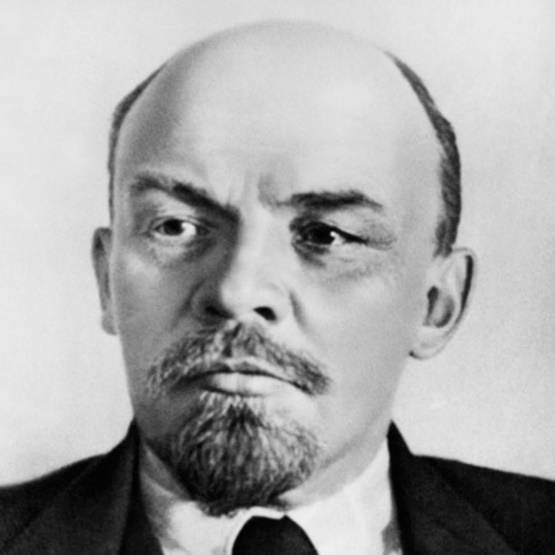 Teorie světových systémů
Immanuel Wallerstein
Světový systém jako analytická úroveň (říše×ekonomika)
Prostorová dimenze
Jádro, periferie, semiperiferie
Časová dimenze
Cykly, trendy, rozpory a krize
Zdroje stability
Systém států, geokultura
Zdroje krize
Ekonomické, politické, geokulturní
Možnosti změny systému
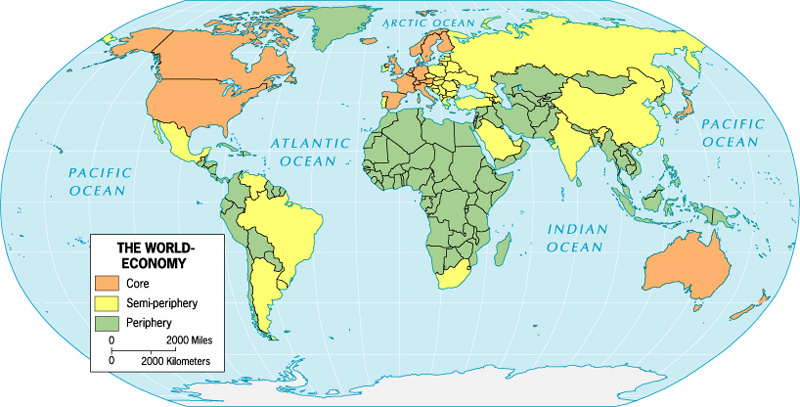 Gramscianismus
Antonio Gramsci
Reakce na vývoj po WWI
Poznání je historicky a prakticky podmíněné
Koncept kulturní hegemonie (větší role nadstavby)
Potřeba protihegemonického působení

Robert Cox
Přenesení Gramsciho myšlenek do MV
„Teorie je vždy pro někoho a za nějakým účelem.“
Problém řešící×kritické teorie
Hegemonie jako způsob správy mezinárodního systému 	(neoliberalismus)
Marxismus dnes
Justin Rosenberg
Podoba mezinárodních vztahů je historicky proměnlivá a 	závislá na sociálních, především výrobních vztazích

Benno Teschke
Charakter mezinárodního systému určen vlastnickými vztahy 	ve výrobním procesu při reprodukci společnosti
Reinterpretace Vestfálské smlouvy (1648)

Alvin a Heidi Tofflerovi
Civilizace první, druhé a třetí vlny
Způsob vedení války
Děkuji za pozornost